Sorting
Chapter 8
Chapter Objectives
To learn how to use the standard sorting methods in the Java API
To learn how to implement the following sorting algorithms: 
selection sort
bubble sort
insertion sort
Shell sort (not covered)
merge sort
heapsort
quicksort
To understand the differences in performance of these algorithms, and which to use for small, medium, and  large arrays
Introduction
Sorting entails arranging data in order
Familiarity with sorting algorithms is an important programming skill
The study of sorting algorithms provides insight into
problem solving techniques such as divide and conquer
the analysis and comparison of algorithms which perform the same task
Using Java Sorting Methods
The Java API provides a class Arrays with several overloaded sort methods for different array types
The Collections class provides similar sorting methods for Lists
Sorting methods for arrays of primitive types are based on the quicksort algorithm
Sorting methods for arrays of objects and Lists are based on the merge sort algorithm
Both algorithms are O(n log n)… sort of.
Using Java Sorting Methods (cont.)
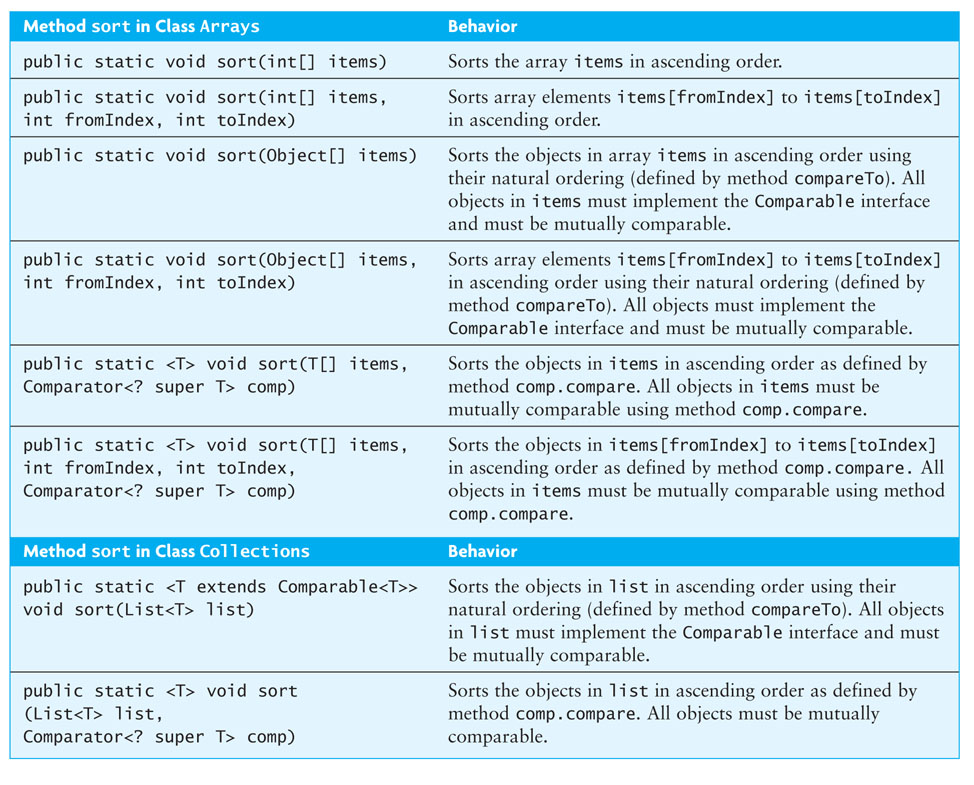 Job Interview Questions
6
In what situations bubble sort, selection sort, insertion sort, merge sort, quick sort and heap sort will have best time complexity. Provide example for each sort and explain?
Why might quick sort might be better than merge sort?
Merge the given 2 input sorted arrays of numbers into one. The merged array stays sorted.
What is the most efficient way to sort a million integers?
What about sorting a trillion integers?
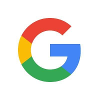 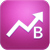 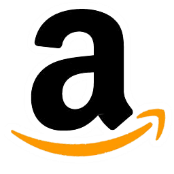 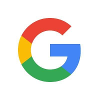 Bubble Sort
Bubble Sort
A quadratic sort
Compares adjacent array elements and exchanges their values if they are out of order
Smaller values bubble up to the top of the array and larger values sink to the bottom; hence the name
Trace of Bubble Sort
do
for each pair of adjacent array elements
if the values in a pair are out of order
Exchange the values
while the array is not sorted
[0]
60
[1]
42
[2]
75
[3]
83
[4]
27
Trace of Bubble Sort (cont.)
do
for each pair of adjacent array elements
if the values in a pair are out of order
Exchange the values
while the array is not sorted
[0]
60
[1]
42
[2]
75
[3]
83
[4]
27
Trace of Bubble Sort (cont.)
do
for each pair of adjacent array elements
if the values in a pair are out of order
Exchange the values
while the array is not sorted
[0]
42
[1]
60
[2]
75
[3]
83
[4]
27
Trace of Bubble Sort (cont.)
do
for each pair of adjacent array elements
if the values in a pair are out of order
Exchange the values
while the array is not sorted
[0]
42
[1]
60
[2]
75
[3]
83
[4]
27
Trace of Bubble Sort (cont.)
do
for each pair of adjacent array elements
if the values in a pair are out of order
Exchange the values
while the array is not sorted
[0]
42
[1]
60
[2]
75
[3]
83
[4]
27
Trace of Bubble Sort (cont.)
do
for each pair of adjacent array elements
if the values in a pair are out of order
Exchange the values
while the array is not sorted
[0]
42
[1]
60
[2]
75
[3]
83
[4]
27
Trace of Bubble Sort (cont.)
do
for each pair of adjacent array elements
if the values in a pair are out of order
Exchange the values
while the array is not sorted
[0]
42
[1]
60
[2]
75
[3]
27
[4]
83
Trace of Bubble Sort (cont.)
do
for each pair of adjacent array elements
if the values in a pair are out of order
Exchange the values
while the array is not sorted
[0]
42
At the end of pass 1, the last item (index [4]) is guaranteed to be in its correct position. There is no need to test it again in the next pass
[1]
60
[2]
75
[3]
27
[4]
83
Trace of Bubble Sort (cont.)
do
for each pair of adjacent array elements
if the values in a pair are out of order
Exchange the values
while the array is not sorted
[0]
42
[1]
60
[2]
75
[3]
27
[4]
83
Trace of Bubble Sort (cont.)
do
for each pair of adjacent array elements
if the values in a pair are out of order
Exchange the values
while the array is not sorted
[0]
42
[1]
60
[2]
75
[3]
27
[4]
83
Trace of Bubble Sort (cont.)
do
for each pair of adjacent array elements
if the values in a pair are out of order
Exchange the values
while the array is not sorted
[0]
42
[1]
60
[2]
75
[3]
27
[4]
83
Trace of Bubble Sort (cont.)
do
for each pair of adjacent array elements
if the values in a pair are out of order
Exchange the values
while the array is not sorted
[0]
42
[1]
60
[2]
27
[3]
75
[4]
83
Trace of Bubble Sort (cont.)
do
for each pair of adjacent array elements
if the values in a pair are out of order
Exchange the values
while the array is not sorted
[0]
42
[1]
60
[2]
27
[3]
75
[4]
83
Trace of Bubble Sort (cont.)
do
for each pair of adjacent array elements
if the values in a pair are out of order
Exchange the values
while the array is not sorted
[0]
42
[1]
60
[2]
27
[3]
75
[4]
83
Trace of Bubble Sort (cont.)
do
for each pair of adjacent array elements
if the values in a pair are out of order
Exchange the values
while the array is not sorted
[0]
42
[1]
60
[2]
27
[3]
75
[4]
83
Trace of Bubble Sort (cont.)
do
for each pair of adjacent array elements
if the values in a pair are out of order
Exchange the values
while the array is not sorted
[0]
42
[1]
27
[2]
60
[3]
75
[4]
83
Trace of Bubble Sort (cont.)
do
for each pair of adjacent array elements
if the values in a pair are out of order
Exchange the values
while the array is not sorted
[0]
42
[1]
27
[2]
60
[3]
75
[4]
83
Trace of Bubble Sort (cont.)
do
for each pair of adjacent array elements
if the values in a pair are out of order
Exchange the values
while the array is not sorted
[0]
42
[1]
27
[2]
60
[3]
75
[4]
83
Trace of Bubble Sort (cont.)
do
for each pair of adjacent array elements
if the values in a pair are out of order
Exchange the values
while the array is not sorted
[0]
27
[1]
42
[2]
60
[3]
75
[4]
83
Trace of Bubble Sort (cont.)
do
for each pair of adjacent array elements
if the values in a pair are out of order
Exchange the values
while the array is not sorted
[0]
27
[1]
42
[2]
60
[3]
75
[4]
83
Trace of Bubble Sort (cont.)
do
for each pair of adjacent array elements
if the values in a pair are out of order
Exchange the values
while the array is not sorted
[0]
27
Where n is the length of the array, after the completion of n – 1 passes (4, in this example) the array is sorted
[1]
42
[2]
60
[3]
75
[4]
83
Trace of Bubble Sort (cont.)
do
for each pair of adjacent array elements
if the values in a pair are out of order
Exchange the values
while the array is not sorted
[0]
27
Sometimes an array will be sorted before n – 1 passes.  This can be detected if there are no exchanges made during a pass through the array
[1]
42
[2]
60
[3]
75
[4]
83
Trace of Bubble Sort (cont.)
do
for each pair of adjacent array elements
if the values in a pair are out of order
Exchange the values
while the array is not sorted
[0]
27
The algorithm can be modified to detect exchanges (next)
[1]
42
[2]
60
[3]
75
[4]
83
Trace of Bubble Sort (cont.)
Initialize exchanges to false
for each pair of adjacent array elements
if the values in a pair are out of order
Exchange the values
Set exchanges to true
[0]
27
The algorithm can be modified to detect exchanges
[1]
42
[2]
60
[3]
75
[4]
83
Analysis of Bubble Sort
The number of comparisons and exchanges is represented by
(n – 1) + (n – 2) + ... + 3 + 2 + 1
Worst case:
number of comparisons is O(n2)
number of exchanges is O(n2)

If the array is sorted early, the later comparisons and exchanges are not performed and performance is improved
Analysis of Bubble Sort (cont.)
The best case occurs when 
the array is sorted already
one pass is required (O(n) comparisons)
no exchanges are required (O(1) exchanges)
Bubble sort works 
best 
on arrays nearly sorted and 
worst 
on inverted arrays (elements are in reverse sorted order)
Code for Bubble Sort
Listing 8.2 (BubbleSort.java, pages 430 - 431)
Selection Sort
Selection Sort
Selection sort is relatively easy to understand
It sorts an array by making several passes through the array.
It selects a next smallest item in the array each time and placing it where it belongs in the array 
All items to be sorted must be Comparable objects.
For example, any int values must be wrapped in Integer objects
Trace of Selection Sort
n = number of elements in the array

for fill = 0 to n – 2 do
Set posMin to the subscript of a smallest item in the subarray starting at subscript fill
Exchange the item at posMin with the one at fill
0
1
2
3
4
35
65
30
60
20
Trace of Selection Sort (cont.)
n = number of elements in the array

for fill = 0 to n – 2 do
Set posMin to the subscript of a smallest item in the subarray starting at subscript fill
Exchange the item at posMin with the one at fill
0
1
2
3
4
35
65
30
60
20
fill
Trace of Selection Sort (cont.)
n = number of elements in the array

for fill = 0 to n – 2 do
Set posMin to the subscript of a smallest item in the subarray starting at subscript fill
Exchange the item at posMin with the one at fill
0
1
2
3
4
35
65
30
60
20
fill
posMin
Trace of Selection Sort (cont.)
n = number of elements in the array

for fill = 0 to n – 2 do
Set posMin to the subscript of a smallest item in the subarray starting at subscript fill
Exchange the item at posMin with the one at fill
0
1
2
3
4
20
65
30
60
35
fill
posMin
Trace of Selection Sort (cont.)
n = number of elements in the array

for fill = 0 to n – 2 do
Set posMin to the subscript of a smallest item in the subarray starting at subscript fill
Exchange the item at posMin with the one at fill
0
1
2
3
4
20
65
30
60
35
fill
posMin
Trace of Selection Sort (cont.)
n = number of elements in the array

for fill = 0 to n – 2 do
Set posMin to the subscript of a smallest item in the subarray starting at subscript fill
Exchange the item at posMin with the one at fill
0
1
2
3
4
20
65
30
60
35
fill
posMin
Trace of Selection Sort (cont.)
n = number of elements in the array

for fill = 0 to n – 2 do
Set posMin to the subscript of a smallest item in the subarray starting at subscript fill
Exchange the item at posMin with the one at fill
0
1
2
3
4
20
30
65
60
35
fill
posMin
Trace of Selection Sort (cont.)
n = number of elements in the array

for fill = 0 to n – 2 do
Set posMin to the subscript of a smallest item in the subarray starting at subscript fill
Exchange the item at posMin with the one at fill
0
1
2
3
4
20
30
65
60
35
fill
posMin
Trace of Selection Sort (cont.)
n = number of elements in the array

for fill = 0 to n – 2 do
Set posMin to the subscript of a smallest item in the subarray starting at subscript fill
Exchange the item at posMin with the one at fill
0
1
2
3
4
20
30
65
60
35
fill
posMin
Trace of Selection Sort (cont.)
n = number of elements in the array

for fill = 0 to n – 2 do
Set posMin to the subscript of a smallest item in the subarray starting at subscript fill
Exchange the item at posMin with the one at fill
0
1
2
3
4
20
30
35
60
65
fill
posMin
Trace of Selection Sort (cont.)
n = number of elements in the array

for fill = 0 to n – 2 do
Set posMin to the subscript of a smallest item in the subarray starting at subscript fill
Exchange the item at posMin with the one at fill
0
1
2
3
4
20
30
35
60
65
fill
posMin
Trace of Selection Sort (cont.)
n = number of elements in the array

for fill = 0 to n – 2 do
Set posMin to the subscript of a smallest item in the subarray starting at subscript fill
Exchange the item at posMin with the one at fill
0
1
2
3
4
20
30
35
60
65
fill
posMin
Trace of Selection Sort (cont.)
n = number of elements in the array

for fill = 0 to n – 2 do
Set posMin to the subscript of a smallest item in the subarray starting at subscript fill
Exchange the item at posMin with the one at fill
0
1
2
3
4
20
30
35
60
65
fill
posMin
Trace of Selection Sort (cont.)
n = number of elements in the array

for fill = 0 to n – 2 do
Set posMin to the subscript of a smallest item in the subarray starting at subscript fill
Exchange the item at posMin with the one at fill
0
1
2
3
4
20
30
35
60
65
Analysis of Selection Sort
n = number of elements in the array

for fill = 0 to n – 2 do
Set posMin to the subscript of a smallest item in the subarray starting at subscript fill
Exchange the item at posMin with the one at fill
This loop is performed n-1 times
Analysis of Selection Sort (cont.)
n = number of elements in the array

for fill = 0 to n – 2 do
Set posMin to the subscript of a smallest item in the subarray starting at subscript fill
Exchange the item at posMin with the one at fill
There are n-1 exchanges
Analysis of Selection Sort (cont.)
n = number of elements in the array

for fill = 0 to n – 2 do
Set posMin to the subscript of a smallest item in the subarray starting at subscript fill
Exchange the item at posMin with the one at fill
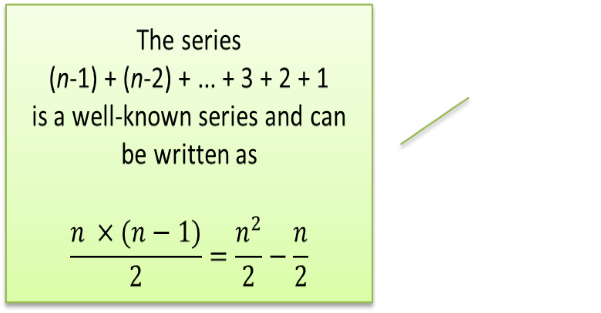 (n – 1 - fill) comparisons are performed for each value of fill and can  be represented by the following series:(n-1) + (n-2) + ... + 3 + 2 + 1
Analysis of Selection Sort (cont.)
n = number of elements in the array

for fill = 0 to n – 2 do
Set posMin to the subscript of a smallest item in the subarray starting at subscript fill
Exchange the item at posMin with the one at fill
For very large n we can ignore all but the significant term in the expression, so the number of
comparisons is O(n2)
exchanges is O(n)

An O(n2) sort is called a quadratic sort
Code for Selection Sort (cont.)
Listing 8.1(SelectionSort.java, pages 426 - 427)
Visual Aids
57
https://visualgo.net/bn/sorting
https://www.cs.usfca.edu/~galles/visualization/ComparisonSort.html
Insertion Sort
Insertion Sort
Another quadratic sort, insertion sort, is based on the technique used by card players to arrange a hand of cards
The player keeps the cards that have been picked up so far in sorted order
When the player picks up a new card, the player makes room for the new card and then inserts it in its proper place
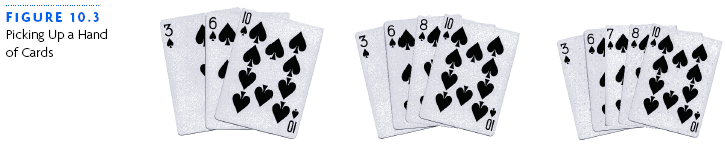 Trace of Insertion Sort
for each array element from the second (nextPos = 1) to the last
Insert the element at nextPos where it belongs in the array, increasing the length of the sorted subarray by 1 element
[0]
To adapt the insertion algorithm to an array that is filled with data, we start with a sorted subarray consisting of only the first element
30
[1]
25
[2]
15
[3]
20
[4]
28
Trace of Insertion Sort (cont.)
for each array element from the second (nextPos = 1) to the last
Insert the element at nextPos where it belongs in the array, increasing the length of the sorted subarray by 1 element
[0]
30
[1]
25
nextPos
[2]
15
[3]
20
[4]
28
Trace of Insertion Sort (cont.)
for each array element from the second (nextPos = 1) to the last
Insert the element at nextPos where it belongs in the array, increasing the length of the sorted subarray by 1 element
[0]
25
[1]
30
nextPos
[2]
15
[3]
20
[4]
28
Trace of Insertion Sort (cont.)
for each array element from the second (nextPos = 1) to the last
Insert the element at nextPos where it belongs in the array, increasing the length of the sorted subarray by 1 element
[0]
25
[1]
30
nextPos
[2]
15
[3]
20
[4]
28
Trace of Insertion Sort (cont.)
for each array element from the second (nextPos = 1) to the last
Insert the element at nextPos where it belongs in the array, increasing the length of the sorted subarray by 1 element
[0]
15
[1]
25
nextPos
[2]
30
[3]
20
[4]
28
Trace of Insertion Sort (cont.)
for each array element from the second (nextPos = 1) to the last
Insert the element at nextPos where it belongs in the array, increasing the length of the sorted subarray by 1 element
[0]
15
[1]
25
nextPos
[2]
30
[3]
20
[4]
28
Trace of Insertion Sort (cont.)
for each array element from the second (nextPos = 1) to the last
Insert the element at nextPos where it belongs in the array, increasing the length of the sorted subarray by 1 element
[0]
15
[1]
20
nextPos
[2]
25
[3]
30
[4]
28
Trace of Insertion Sort (cont.)
for each array element from the second (nextPos = 1) to the last
Insert the element at nextPos where it belongs in the array, increasing the length of the sorted subarray by 1 element
[0]
15
[1]
20
nextPos
[2]
25
[3]
30
[4]
28
Trace of Insertion Sort (cont.)
for each array element from the second (nextPos = 1) to the last
Insert the element at nextPos where it belongs in the array, increasing the length of the sorted subarray by 1 element
[0]
15
[1]
20
nextPos
[2]
25
[3]
28
[4]
30
Trace of Insertion Sort (cont.)
for each array element from the second (nextPos = 1) to the last
Insert the element at nextPos where it belongs in the array, increasing the length of the sorted subarray by 1 element
[0]
15
[1]
20
[2]
25
[3]
28
[4]
30
Trace of Insertion Sort Refinement
for each array element from the second (nextPos = 1) to the last
nextPos  is the position of the element to insert
Save the value of the element to insert in nextVal
while nextPos > 0 and the element at nextPos – 1 > nextVal
Shift the element at nextPos – 1 to position nextPos
Decrement nextPos by 1
Insert nextVal at nextPos
[0]
30
[1]
25
[2]
15
[3]
20
[4]
28
Trace of Insertion Sort Refinement (cont.)
for each array element from the second (nextPos = 1) to the last
nextPos  is the position of the element to insert
Save the value of the element to insert in nextVal
while nextPos > 0 and the element at nextPos – 1 > nextVal
Shift the element at nextPos – 1 to position nextPos
Decrement nextPos by 1
Insert nextVal at nextPos
loop position
[0]
30
[1]
25
[2]
15
[3]
20
[4]
28
Trace of Insertion Sort Refinement (cont.)
for each array element from the second (nextPos = 1) to the last
nextPos  is the position of the element to insert
Save the value of the element to insert in nextVal
while nextPos > 0 and the element at nextPos – 1 > nextVal
Shift the element at nextPos – 1 to position nextPos
Decrement nextPos by 1
Insert nextVal at nextPos
loop position
[0]
30
[1]
25
nextPos
[2]
15
[3]
20
[4]
28
Trace of Insertion Sort Refinement (cont.)
for each array element from the second (nextPos = 1) to the last
nextPos  is the position of the element to insert
Save the value of the element to insert in nextVal
while nextPos > 0 and the element at nextPos – 1 > nextVal
Shift the element at nextPos – 1 to position nextPos
Decrement nextPos by 1
Insert nextVal at nextPos
loop position
[0]
30
[1]
25
nextPos
[2]
15
[3]
20
[4]
28
Trace of Insertion Sort Refinement (cont.)
for each array element from the second (nextPos = 1) to the last
nextPos  is the position of the element to insert
Save the value of the element to insert in nextVal
while nextPos > 0 and the element at nextPos – 1 > nextVal
Shift the element at nextPos – 1 to position nextPos
Decrement nextPos by 1
Insert nextVal at nextPos
loop position
[0]
30
[1]
25
nextPos
[2]
15
[3]
20
[4]
28
Trace of Insertion Sort Refinement (cont.)
for each array element from the second (nextPos = 1) to the last
nextPos  is the position of the element to insert
Save the value of the element to insert in nextVal
while nextPos > 0 and the element at nextPos – 1 > nextVal
Shift the element at nextPos – 1 to position nextPos
Decrement nextPos by 1
Insert nextVal at nextPos
loop position
[0]
30
[1]
30
nextPos
[2]
15
[3]
20
[4]
28
Trace of Insertion Sort Refinement (cont.)
for each array element from the second (nextPos = 1) to the last
nextPos  is the position of the element to insert
Save the value of the element to insert in nextVal
while nextPos > 0 and the element at nextPos – 1 > nextVal
Shift the element at nextPos – 1 to position nextPos
Decrement nextPos by 1
Insert nextVal at nextPos
loop position
[0]
30
[1]
30
nextPos
[2]
15
[3]
20
[4]
28
Trace of Insertion Sort Refinement (cont.)
for each array element from the second (nextPos = 1) to the last
nextPos  is the position of the element to insert
Save the value of the element to insert in nextVal
while nextPos > 0 and the element at nextPos – 1 > nextVal
Shift the element at nextPos – 1 to position nextPos
Decrement nextPos by 1
Insert nextVal at nextPos
loop position
[0]
30
[1]
30
nextPos
[2]
15
[3]
20
[4]
28
Trace of Insertion Sort Refinement (cont.)
for each array element from the second (nextPos = 1) to the last
nextPos  is the position of the element to insert
Save the value of the element to insert in nextVal
while nextPos > 0 and the element at nextPos – 1 > nextVal
Shift the element at nextPos – 1 to position nextPos
Decrement nextPos by 1
Insert nextVal at nextPos
loop position
[0]
25
[1]
30
nextPos
[2]
15
[3]
20
[4]
28
Trace of Insertion Sort Refinement (cont.)
for each array element from the second (nextPos = 1) to the last
nextPos  is the position of the element to insert
Save the value of the element to insert in nextVal
while nextPos > 0 and the element at nextPos – 1 > nextVal
Shift the element at nextPos – 1 to position nextPos
Decrement nextPos by 1
Insert nextVal at nextPos
loop position
[0]
25
[1]
30
[2]
15
[3]
20
[4]
28
Trace of Insertion Sort Refinement (cont.)
for each array element from the second (nextPos = 1) to the last
nextPos  is the position of the element to insert
Save the value of the element to insert in nextVal
while nextPos > 0 and the element at nextPos – 1 > nextVal
Shift the element at nextPos – 1 to position nextPos
Decrement nextPos by 1
Insert nextVal at nextPos
loop position
[0]
25
[1]
30
nextPos
[2]
15
[3]
20
[4]
28
Trace of Insertion Sort Refinement (cont.)
for each array element from the second (nextPos = 1) to the last
nextPos  is the position of the element to insert
Save the value of the element to insert in nextVal
while nextPos > 0 and the element at nextPos – 1 > nextVal
Shift the element at nextPos – 1 to position nextPos
Decrement nextPos by 1
Insert nextVal at nextPos
loop position
[0]
25
[1]
30
nextPos
[2]
15
[3]
20
[4]
28
Trace of Insertion Sort Refinement (cont.)
for each array element from the second (nextPos = 1) to the last
nextPos  is the position of the element to insert
Save the value of the element to insert in nextVal
while nextPos > 0 and the element at nextPos – 1 > nextVal
Shift the element at nextPos – 1 to position nextPos
Decrement nextPos by 1
Insert nextVal at nextPos
loop position
[0]
25
[1]
30
nextPos
[2]
15
[3]
20
[4]
28
Trace of Insertion Sort Refinement (cont.)
for each array element from the second (nextPos = 1) to the last
nextPos  is the position of the element to insert
Save the value of the element to insert in nextVal
while nextPos > 0 and the element at nextPos – 1 > nextVal
Shift the element at nextPos – 1 to position nextPos
Decrement nextPos by 1
Insert nextVal at nextPos
loop position
[0]
25
[1]
30
nextPos
[2]
30
[3]
20
[4]
28
Trace of Insertion Sort Refinement (cont.)
for each array element from the second (nextPos = 1) to the last
nextPos  is the position of the element to insert
Save the value of the element to insert in nextVal
while nextPos > 0 and the element at nextPos – 1 > nextVal
Shift the element at nextPos – 1 to position nextPos
Decrement nextPos by 1
Insert nextVal at nextPos
loop position
[0]
25
[1]
30
nextPos
[2]
30
[3]
20
[4]
28
Trace of Insertion Sort Refinement (cont.)
for each array element from the second (nextPos = 1) to the last
nextPos  is the position of the element to insert
Save the value of the element to insert in nextVal
while nextPos > 0 and the element at nextPos – 1 > nextVal
Shift the element at nextPos – 1 to position nextPos
Decrement nextPos by 1
Insert nextVal at nextPos
loop position
[0]
25
[1]
30
nextPos
[2]
30
[3]
20
[4]
28
Trace of Insertion Sort Refinement (cont.)
for each array element from the second (nextPos = 1) to the last
nextPos  is the position of the element to insert
Save the value of the element to insert in nextVal
while nextPos > 0 and the element at nextPos – 1 > nextVal
Shift the element at nextPos – 1 to position nextPos
Decrement nextPos by 1
Insert nextVal at nextPos
loop position
[0]
25
[1]
25
nextPos
[2]
30
[3]
20
[4]
28
Trace of Insertion Sort Refinement (cont.)
for each array element from the second (nextPos = 1) to the last
nextPos  is the position of the element to insert
Save the value of the element to insert in nextVal
while nextPos > 0 and the element at nextPos – 1 > nextVal
Shift the element at nextPos – 1 to position nextPos
Decrement nextPos by 1
Insert nextVal at nextPos
loop position
[0]
25
[1]
25
nextPos
[2]
30
[3]
20
[4]
28
Trace of Insertion Sort Refinement (cont.)
for each array element from the second (nextPos = 1) to the last
nextPos  is the position of the element to insert
Save the value of the element to insert in nextVal
while nextPos > 0 and the element at nextPos – 1 > nextVal
Shift the element at nextPos – 1 to position nextPos
Decrement nextPos by 1
Insert nextVal at nextPos
loop position
[0]
25
[1]
25
nextPos
[2]
30
[3]
20
[4]
28
Trace of Insertion Sort Refinement (cont.)
for each array element from the second (nextPos = 1) to the last
nextPos  is the position of the element to insert
Save the value of the element to insert in nextVal
while nextPos > 0 and the element at nextPos – 1 > nextVal
Shift the element at nextPos – 1 to position nextPos
Decrement nextPos by 1
Insert nextVal at nextPos
loop position
[0]
15
[1]
25
nextPos
[2]
30
[3]
20
[4]
28
Trace of Insertion Sort Refinement (cont.)
for each array element from the second (nextPos = 1) to the last
nextPos  is the position of the element to insert
Save the value of the element to insert in nextVal
while nextPos > 0 and the element at nextPos – 1 > nextVal
Shift the element at nextPos – 1 to position nextPos
Decrement nextPos by 1
Insert nextVal at nextPos
loop position
[0]
15
[1]
25
nextPos
[2]
30
[3]
20
[4]
28
Trace of Insertion Sort Refinement (cont.)
for each array element from the second (nextPos = 1) to the last
nextPos  is the position of the element to insert
Save the value of the element to insert in nextVal
while nextPos > 0 and the element at nextPos – 1 > nextVal
Shift the element at nextPos – 1 to position nextPos
Decrement nextPos by 1
Insert nextVal at nextPos
loop position
[0]
15
[1]
25
nextPos
[2]
30
[3]
20
[4]
28
Trace of Insertion Sort Refinement (cont.)
for each array element from the second (nextPos = 1) to the last
nextPos  is the position of the element to insert
Save the value of the element to insert in nextVal
while nextPos > 0 and the element at nextPos – 1 > nextVal
Shift the element at nextPos – 1 to position nextPos
Decrement nextPos by 1
Insert nextVal at nextPos
loop position
[0]
15
[1]
25
nextPos
[2]
30
[3]
20
[4]
28
Trace of Insertion Sort Refinement (cont.)
for each array element from the second (nextPos = 1) to the last
nextPos  is the position of the element to insert
Save the value of the element to insert in nextVal
while nextPos > 0 and the element at nextPos – 1 > nextVal
Shift the element at nextPos – 1 to position nextPos
Decrement nextPos by 1
Insert nextVal at nextPos
loop position
[0]
15
[1]
25
nextPos
[2]
30
[3]
20
[4]
28
Trace of Insertion Sort Refinement (cont.)
for each array element from the second (nextPos = 1) to the last
nextPos  is the position of the element to insert
Save the value of the element to insert in nextVal
while nextPos > 0 and the element at nextPos – 1 > nextVal
Shift the element at nextPos – 1 to position nextPos
Decrement nextPos by 1
Insert nextVal at nextPos
loop position
[0]
15
[1]
25
nextPos
[2]
30
[3]
30
[4]
28
Trace of Insertion Sort Refinement (cont.)
for each array element from the second (nextPos = 1) to the last
nextPos  is the position of the element to insert
Save the value of the element to insert in nextVal
while nextPos > 0 and the element at nextPos – 1 > nextVal
Shift the element at nextPos – 1 to position nextPos
Decrement nextPos by 1
Insert nextVal at nextPos
loop position
[0]
15
[1]
25
nextPos
[2]
30
[3]
30
[4]
28
Trace of Insertion Sort Refinement (cont.)
for each array element from the second (nextPos = 1) to the last
nextPos  is the position of the element to insert
Save the value of the element to insert in nextVal
while nextPos > 0 and the element at nextPos – 1 > nextVal
Shift the element at nextPos – 1 to position nextPos
Decrement nextPos by 1
Insert nextVal at nextPos
loop position
[0]
15
[1]
25
nextPos
[2]
30
[3]
30
[4]
28
Trace of Insertion Sort Refinement (cont.)
for each array element from the second (nextPos = 1) to the last
nextPos  is the position of the element to insert
Save the value of the element to insert in nextVal
while nextPos > 0 and the element at nextPos – 1 > nextVal
Shift the element at nextPos – 1 to position nextPos
Decrement nextPos by 1
Insert nextVal at nextPos
loop position
[0]
15
[1]
25
nextPos
[2]
25
[3]
30
[4]
28
Trace of Insertion Sort Refinement (cont.)
for each array element from the second (nextPos = 1) to the last
nextPos  is the position of the element to insert
Save the value of the element to insert in nextVal
while nextPos > 0 and the element at nextPos – 1 > nextVal
Shift the element at nextPos – 1 to position nextPos
Decrement nextPos by 1
Insert nextVal at nextPos
loop position
[0]
15
[1]
25
nextPos
[2]
25
[3]
30
[4]
28
Trace of Insertion Sort Refinement (cont.)
for each array element from the second (nextPos = 1) to the last
nextPos  is the position of the element to insert
Save the value of the element to insert in nextVal
while nextPos > 0 and the element at nextPos – 1 > nextVal
Shift the element at nextPos – 1 to position nextPos
Decrement nextPos by 1
Insert nextVal at nextPos
loop position
[0]
15
[1]
25
nextPos
[2]
25
[3]
30
[4]
28
Trace of Insertion Sort Refinement (cont.)
for each array element from the second (nextPos = 1) to the last
nextPos  is the position of the element to insert
Save the value of the element to insert in nextVal
while nextPos > 0 and the element at nextPos – 1 > nextVal
Shift the element at nextPos – 1 to position nextPos
Decrement nextPos by 1
Insert nextVal at nextPos
loop position
[0]
15
[1]
20
nextPos
[2]
25
[3]
30
[4]
28
Trace of Insertion Sort Refinement (cont.)
for each array element from the second (nextPos = 1) to the last
nextPos  is the position of the element to insert
Save the value of the element to insert in nextVal
while nextPos > 0 and the element at nextPos – 1 > nextVal
Shift the element at nextPos – 1 to position nextPos
Decrement nextPos by 1
Insert nextVal at nextPos
loop position
[0]
15
[1]
20
[2]
25
[3]
30
[4]
28
Trace of Insertion Sort Refinement (cont.)
for each array element from the second (nextPos = 1) to the last
nextPos  is the position of the element to insert
Save the value of the element to insert in nextVal
while nextPos > 0 and the element at nextPos – 1 > nextVal
Shift the element at nextPos – 1 to position nextPos
Decrement nextPos by 1
Insert nextVal at nextPos
loop position
[0]
15
[1]
20
nextPos
[2]
25
[3]
30
[4]
28
Trace of Insertion Sort Refinement (cont.)
for each array element from the second (nextPos = 1) to the last
nextPos  is the position of the element to insert
Save the value of the element to insert in nextVal
while nextPos > 0 and the element at nextPos – 1 > nextVal
Shift the element at nextPos – 1 to position nextPos
Decrement nextPos by 1
Insert nextVal at nextPos
loop position
[0]
15
[1]
20
nextPos
[2]
25
[3]
30
[4]
28
Trace of Insertion Sort Refinement (cont.)
for each array element from the second (nextPos = 1) to the last
nextPos  is the position of the element to insert
Save the value of the element to insert in nextVal
while nextPos > 0 and the element at nextPos – 1 > nextVal
Shift the element at nextPos – 1 to position nextPos
Decrement nextPos by 1
Insert nextVal at nextPos
loop position
[0]
15
[1]
20
nextPos
[2]
25
[3]
30
[4]
28
Trace of Insertion Sort Refinement (cont.)
for each array element from the second (nextPos = 1) to the last
nextPos  is the position of the element to insert
Save the value of the element to insert in nextVal
while nextPos > 0 and the element at nextPos – 1 > nextVal
Shift the element at nextPos – 1 to position nextPos
Decrement nextPos by 1
Insert nextVal at nextPos
loop position
[0]
15
[1]
20
nextPos
[2]
25
[3]
30
[4]
30
Trace of Insertion Sort Refinement (cont.)
for each array element from the second (nextPos = 1) to the last
nextPos  is the position of the element to insert
Save the value of the element to insert in nextVal
while nextPos > 0 and the element at nextPos – 1 > nextVal
Shift the element at nextPos – 1 to position nextPos
Decrement nextPos by 1
Insert nextVal at nextPos
loop position
[0]
15
[1]
20
nextPos
[2]
25
[3]
30
[4]
30
Trace of Insertion Sort Refinement (cont.)
for each array element from the second (nextPos = 1) to the last
nextPos  is the position of the element to insert
Save the value of the element to insert in nextVal
while nextPos > 0 and the element at nextPos – 1 > nextVal
Shift the element at nextPos – 1 to position nextPos
Decrement nextPos by 1
Insert nextVal at nextPos
loop position
[0]
15
[1]
20
nextPos
[2]
25
[3]
30
[4]
30
Trace of Insertion Sort Refinement (cont.)
for each array element from the second (nextPos = 1) to the last
nextPos  is the position of the element to insert
Save the value of the element to insert in nextVal
while nextPos > 0 and the element at nextPos – 1 > nextVal
Shift the element at nextPos – 1 to position nextPos
Decrement nextPos by 1
Insert nextVal at nextPos
loop position
[0]
15
[1]
20
nextPos
[2]
25
[3]
28
[4]
30
Trace of Insertion Sort Refinement (cont.)
for each array element from the second (nextPos = 1) to the last
nextPos  is the position of the element to insert
Save the value of the element to insert in nextVal
while nextPos > 0 and the element at nextPos – 1 > nextVal
Shift the element at nextPos – 1 to position nextPos
Decrement nextPos by 1
Insert nextVal at nextPos
[0]
15
[1]
20
[2]
25
[3]
28
[4]
30
Visual Aids
110
Additional example with visual card animation
http://courses.cs.vt.edu/~csonline/Algorithms/Lessons/InsertionCardSort/index.html
Analysis of Insertion Sort
The insertion step is performed n – 1 times
In the worst case, all elements in the sorted subarray are compared to nextVal for each insertion
The maximum number of comparisons then will be:
1 + 2 + 3 + ... + (n – 2) + (n – 1)
which is O(n2)
Analysis of Insertion Sort (cont.)
In the best case (when the array is sorted already), only one comparison is required for each insertion
In the best case, the number of comparisons is O(n)
The number of shifts performed during an insertion is one less than the number of comparisons
Or, when the new value is the smallest so far, it is the same as the number of comparisons
A shift in an insertion sort requires movement of only 1 item, while an exchange in a bubble or selection sort involves a temporary item and the movement of three items
The item moved may be a primitive or an object reference
The objects themselves do not change their locations
Code for Insertion Sort
Listing 8.3 (InsertionSort.java, page 434)
Comparison of Quadratic Sorts
Comparison of Quadratic Sorts
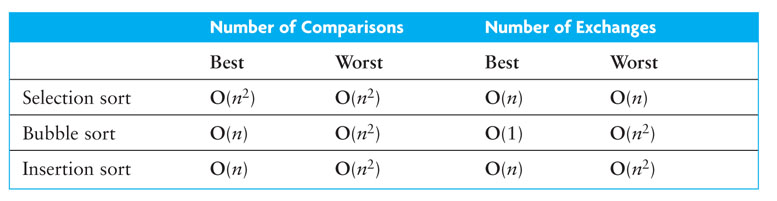 Comparison of Quadratic Sorts (cont.)
Comparison of growth rates
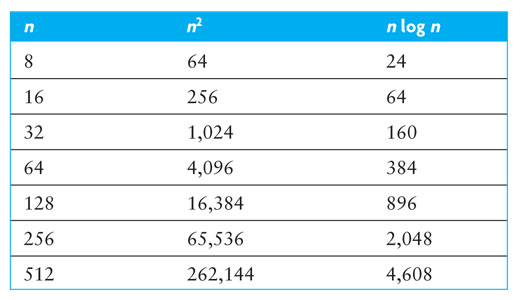 Comparison of Quadratic Sorts (cont.)
Insertion sort 
gives the best performance for most arrays
takes advantage of any partial sorting in the array and uses less costly shifts
Bubble sort generally gives the worst performance—unless the array is nearly sorted
Big-O analysis ignores constants and overhead
None of the quadratic search algorithms are particularly good for large arrays (n > 1000)
The best sorting algorithms provide n log n average case performance
Comparison of Quadratic Sorts (cont.)
All quadratic sorts require storage for the array being sorted
However, the array is sorted in place
While there are also storage requirements for variables, for large n, the size of the array dominates and extra space usage is O(1)
Job Interview Questions
119
In what situations bubble sort, selection sort, insertion sort, merge sort, quick sort and heap sort will have best time complexity. Provide example for each sort and explain?
Why might quick sort might be better than merge sort?
Merge the given 2 input sorted arrays of numbers into one. The merged array stays sorted.
What is the most efficient way to sort a million integers?
What about sorting a trillion integers?
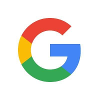 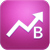 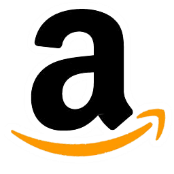 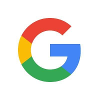 Job Interview QuestionsProblem Solving
120
You are given an array which contains either 1 or 0, and they are in sorted order 
Ex. a [] = { 1,1,1,1,0,0,0}
How will you count no of 1`s and 0's ?
Describe an efficient algorithm that finds the element of a set that would be at position k if the elements were sorted.
Given an array of n numbers in which all the members are less than or equal to k (k<n). Device an algorithm of order O(k) to find the first repeating element.
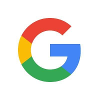 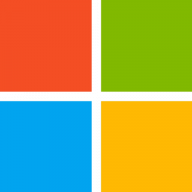 Merge Sort
Merge
A merge is a common data processing operation performed on two sequences of data with the following characteristics
Both sequences contain items with a common compareTo method
The objects in both sequences are ordered in accordance with this compareTo method
The result is a third sequence containing all the data from the first two sequences
Merge Algorithm
Merge Algorithm

1.     Access the first item from both sequences.

2.     while not finished with either sequence

3. 	Compare the current items from the two sequences, copy the smaller
	current item to the output sequence, and access the next item from the
	input sequence whose item was copied.

4.     Copy any remaining items from the first sequence to the output sequence.

5.     Copy any remaining items from the second sequence to the output sequence.
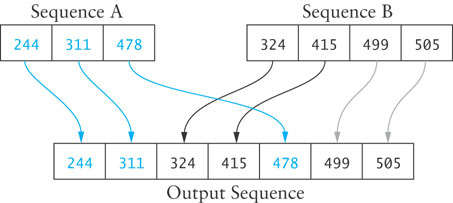 Main Memory 2-Way Merge Sort
1
2
3
4
B
A
Output
Analysis of Merge
For two input sequences each containing n elements, each element needs to move from its input sequence to the output sequence
Merge time is O(n)
Space requirements
The array cannot be merged in place
Additional space usage is O(n)
Code for Merge
Listing 8.5 (MergeSort.java, page 442)
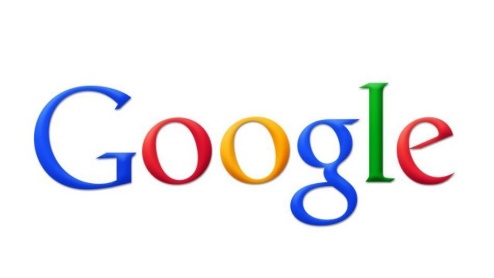 Interview Question
127
Given two Lists of integers, one sorted in ascending order and the other sorted in descending order, write an algorithm (in Java), which returns a combined List that is sorted.

Given two sorted integer arrays, write an algorithm to get back the intersection. 
What if one array is really larger than the other array?
Merge Sort
We can modify merging to sort a single, unsorted array
Split the array into two halves
Sort the left half
Sort the right half
Merge the two

This algorithm can be written with a recursive step
(recursive) Algorithm for Merge Sort
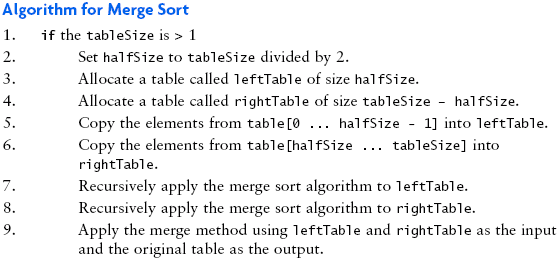 Trace of Merge Sort
50
60
45
30
90
20
80
15
50
90
20
60
45
80
30
15
50
20
60
80
45
15
30
90
Trace of Merge Sort (cont.)
50
60
45
30
50
90
60
20
45
80
30
15
50
20
60
80
45
15
30
90
50
60
45
30
Trace of Merge Sort (cont.)
50
90
60
20
45
80
30
15
50
20
60
80
45
15
30
90
50
60
45
30
50
60
50
60
Trace of Merge Sort (cont.)
50
90
60
20
45
80
30
15
50
20
60
80
45
15
30
90
50
60
45
30
50
60
60
Trace of Merge Sort (cont.)
50
90
60
20
45
80
30
15
50
20
60
80
45
15
30
90
50
60
45
30
45
30
45
30
Trace of Merge Sort (cont.)
50
90
60
20
45
80
30
15
50
20
60
80
45
15
30
90
30
45
50
60
45
30
45
30
45
Trace of Merge Sort (cont.)
50
90
30
20
60
45
45
50
80
30
60
15
50
20
60
80
45
15
30
90
50
60
45
30
30
45
45
30
Trace of Merge Sort (cont.)
50
90
30
20
60
45
45
50
80
30
60
15
50
20
60
80
45
15
30
90
90
20
80
15
Trace of Merge Sort (cont.)
50
90
30
20
60
45
45
50
80
30
60
15
50
20
60
80
45
15
30
90
90
20
80
15
90
20
Trace of Merge Sort (cont.)
50
90
30
20
60
45
45
50
80
30
60
15
50
20
60
80
45
15
30
90
90
20
20
90
80
15
90
20
Trace of Merge Sort (cont.)
50
90
30
20
60
45
45
50
80
30
60
15
50
20
60
80
45
15
30
90
20
90
80
15
80
15
Trace of Merge Sort (cont.)
50
90
30
20
60
45
45
50
80
30
60
15
50
20
60
80
45
15
30
90
20
15
80
90
80
15
80
15
Trace of Merge Sort (cont.)
50
90
30
15
20
20
60
45
45
50
80
80
30
60
15
90
50
20
60
80
45
15
30
90
20
90
15
80
Trace of Merge Sort (cont.)
50
90
30
15
20
20
60
45
45
50
85
80
30
60
15
90
50
15
20
60
60
20
80
80
45
30
15
90
30
45
90
50
Analysis of Merge Sort
Each backward step requires a movement of n elements from smaller-size arrays to larger arrays; the effort is O(n)
The number of steps which require merging is log n because each recursive call splits the array in half
The total effort to reconstruct the sorted array through merging is O(n log n)
Analysis of Merge Sort (cont.)
Code for Merge Sort
Listing 8.6 (MergeSort.java, pages 445 – 446)
Job Interview Questions
147
In what situations bubble sort, selection sort, insertion sort, merge sort, quick sort and heap sort will have best time complexity. Provide example for each sort and explain?
Why might quick sort might be better than merge sort?
Merge the given 2 input sorted arrays of numbers into one. The merged array stays sorted.
What is the most efficient way to sort a million integers?
What about sorting a trillion integers?
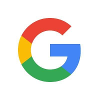 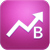 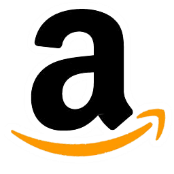 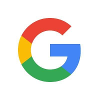 Heapsort
Heapsort
Merge sort time is O(n log n) but still requires, temporarily, n extra storage locations
Heapsort does not require any additional storage
As its name implies, heapsort uses a heap to store the array
Revising the Heapsort Algorithm
In heaps we've used so far, each parent node value was not greater than the values of its children
We can build a heap so that each parent node value is not less than its children. i.e., a Max Heap.
Then,
move the top item to the bottom of the heap
reheap, ignoring the item moved to the bottom
Trace of Heapsort
89
74
76
37
32
39
66
18
20
29
26
6
28
Trace of Heapsort (cont.)
89
74
76
37
32
39
66
18
20
29
26
6
28
Trace of Heapsort (cont.)
89
74
76
37
32
39
66
18
20
29
26
6
28
Trace of Heapsort (cont.)
6
74
76
37
32
39
66
18
20
29
26
89
28
Trace of Heapsort (cont.)
76
74
6
37
32
39
66
18
20
29
26
89
28
Trace of Heapsort (cont.)
76
74
37
6
32
39
66
18
20
29
26
89
28
Trace of Heapsort (cont.)
76
74
37
26
32
39
66
18
20
29
6
89
28
Trace of Heapsort (cont.)
76
74
37
26
32
39
66
18
20
29
6
89
28
Trace of Heapsort (cont.)
76
74
37
26
32
39
66
18
20
29
6
89
28
Trace of Heapsort (cont.)
76
74
37
26
32
39
66
18
20
29
6
89
28
Trace of Heapsort (cont.)
29
74
37
26
32
39
66
18
20
76
6
89
28
Trace of Heapsort (cont.)
74
29
37
26
32
39
66
18
20
76
6
89
28
Trace of Heapsort (cont.)
74
66
37
26
32
39
29
18
20
76
6
89
28
Trace of Heapsort (cont.)
74
66
37
26
32
39
29
18
20
76
6
89
28
Trace of Heapsort (cont.)
74
66
37
26
32
39
29
18
20
76
6
89
28
Trace of Heapsort (cont.)
74
66
37
26
32
39
29
18
20
76
6
89
28
Trace of Heapsort (cont.)
28
66
37
26
32
39
29
18
20
76
6
89
74
Trace of Heapsort (cont.)
66
28
37
26
32
39
29
18
20
76
6
89
74
Trace of Heapsort (cont.)
66
39
37
26
32
28
29
18
20
76
6
89
74
Trace of Heapsort (cont.)
66
39
37
26
32
28
29
18
20
76
6
89
74
Trace of Heapsort (cont.)
66
39
37
26
32
28
29
18
20
76
6
89
74
Trace of Heapsort (cont.)
66
39
37
26
32
28
29
18
20
76
6
89
74
Trace of Heapsort (cont.)
18
39
37
26
32
28
29
66
20
76
6
89
74
Trace of Heapsort (cont.)
39
18
37
26
32
28
29
66
20
76
6
89
74
Trace of Heapsort (cont.)
39
29
37
26
32
28
18
66
20
76
6
89
74
Trace of Heapsort (cont.)
39
29
37
26
32
28
18
66
20
76
6
89
74
Trace of Heapsort (cont.)
39
29
37
26
32
28
18
66
20
76
6
89
74
Trace of Heapsort (cont.)
39
29
37
26
32
28
18
66
20
76
6
89
74
Trace of Heapsort (cont.)
6
29
37
26
32
28
18
66
20
76
39
89
74
Trace of Heapsort (cont.)
37
29
6
26
32
28
18
66
20
76
39
89
74
Trace of Heapsort (cont.)
37
29
32
26
6
28
18
66
20
76
39
89
74
Trace of Heapsort (cont.)
37
29
32
26
6
28
18
66
20
76
39
89
74
Trace of Heapsort (cont.)
37
29
32
26
6
28
18
66
20
76
39
89
74
Trace of Heapsort (cont.)
37
29
32
26
6
28
18
66
20
76
39
89
74
Trace of Heapsort (cont.)
20
29
32
26
6
28
18
66
37
76
39
89
74
Trace of Heapsort (cont.)
32
29
20
26
6
28
18
66
37
76
39
89
74
Trace of Heapsort (cont.)
32
29
26
20
6
28
18
66
37
76
39
89
74
Trace of Heapsort (cont.)
32
29
26
20
6
28
18
66
37
76
39
89
74
Trace of Heapsort (cont.)
32
29
26
20
6
28
18
66
37
76
39
89
74
Trace of Heapsort (cont.)
32
29
26
20
6
28
18
66
37
76
39
89
74
Trace of Heapsort (cont.)
18
29
26
20
6
28
32
66
37
76
39
89
74
Trace of Heapsort (cont.)
29
18
26
20
6
28
32
66
37
76
39
89
74
Trace of Heapsort (cont.)
29
28
26
20
6
18
32
66
37
76
39
89
74
Trace of Heapsort (cont.)
29
28
26
20
6
18
32
66
37
76
39
89
74
Trace of Heapsort (cont.)
29
28
26
20
6
18
32
66
37
76
39
89
74
Trace of Heapsort (cont.)
29
28
26
20
6
18
32
66
37
76
39
89
74
Trace of Heapsort (cont.)
18
28
26
20
6
29
32
66
37
76
39
89
74
Trace of Heapsort (cont.)
28
18
26
20
6
29
32
66
37
76
39
89
74
Trace of Heapsort (cont.)
28
18
26
20
6
29
32
66
37
76
39
89
74
Trace of Heapsort (cont.)
28
18
26
20
6
29
32
66
37
76
39
89
74
Trace of Heapsort (cont.)
28
18
26
20
6
29
32
66
37
76
39
89
74
Trace of Heapsort (cont.)
6
18
26
20
28
29
32
66
37
76
39
89
74
Trace of Heapsort (cont.)
26
18
6
20
28
29
32
66
37
76
39
89
74
Trace of Heapsort (cont.)
26
18
20
6
28
29
32
66
37
76
39
89
74
Trace of Heapsort (cont.)
26
18
20
6
28
29
32
66
37
76
39
89
74
Trace of Heapsort (cont.)
26
18
20
6
28
29
32
66
37
76
39
89
74
Trace of Heapsort (cont.)
26
18
20
6
28
29
32
66
37
76
39
89
74
Trace of Heapsort (cont.)
6
18
20
26
28
29
32
66
37
76
39
89
74
Trace of Heapsort (cont.)
20
18
6
26
28
29
32
66
37
76
39
89
74
Trace of Heapsort (cont.)
20
18
6
26
28
29
32
66
37
76
39
89
74
Trace of Heapsort (cont.)
20
18
6
26
28
29
32
66
37
76
39
89
74
Trace of Heapsort (cont.)
20
18
6
26
28
29
32
66
37
76
39
89
74
Trace of Heapsort (cont.)
18
20
6
26
28
29
32
66
37
76
39
89
74
Trace of Heapsort (cont.)
18
20
6
26
28
29
32
66
37
76
39
89
74
Trace of Heapsort (cont.)
18
20
6
26
28
29
32
66
37
76
39
89
74
Trace of Heapsort (cont.)
18
20
6
26
28
29
32
66
37
76
39
89
74
Trace of Heapsort (cont.)
6
20
18
26
28
29
32
66
37
76
39
89
74
Trace of Heapsort (cont.)
6
20
18
26
28
29
32
66
37
76
39
89
74
Revising the  Heapsort Algorithm
If we implement the heap as an array
each element removed will be placed at the end of the array, and
the heap part of the array decreases by one element
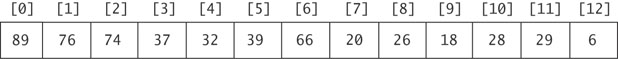 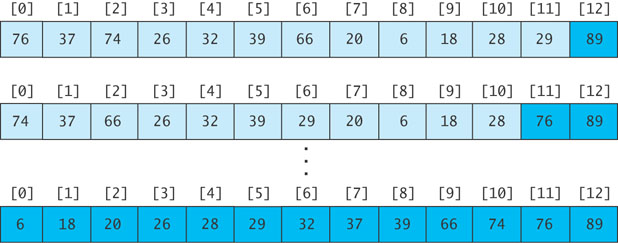 Algorithm for In-Place Heapsort
Algorithm for In-Place Heapsort

Build a heap by rearranging the elements in an unsorted array
	See the lecture on heaps.

2.     while the heap is not empty

3. 	Remove the first item from the heap by swapping it with the 	last item in the heap and restoring the heap property
Algorithm to Build a Heap
Start with an array table of length table.length
Consider the first item to be a heap of one item
Next, consider the general case where the items in array table from 0 through n-1 form a heap and the items from n through table.length – 1 are not in the heap
Algorithm to Build a Heap (cont.)
Refinement of Step 1 for In-Place Heapsort

1.1     while n is less than table.length

1.2 	Increment n by 1. This inserts a new item into the heap

1.3 	Restore the heap property
Analysis of Heapsort
Because a heap is a complete binary tree, it has log n levels
Building a heap of size n requires finding the correct location for an item in a heap with log n levels
Each insert (or remove) is O(log n)
With n items, building a heap is O(n log n)
No extra storage is needed
Code for Heapsort
Listing 8.7 (HeapSort.java, pages 449 -451)
Quicksort
Quicksort
Developed in 1962
Quicksort selects a specific value called a pivot and rearranges the array into two parts (called partioning)
all the elements in the left subarray are less than or equal to the pivot
all the elements in the right subarray are larger than the pivot
The pivot is placed between the two subarrays
The process is repeated until the array is sorted
Trace of Quicksort
44
12
75
64
23
77
43
33
55
Trace of Quicksort (cont.)
44
12
75
64
23
77
43
33
55
Arbitrarily select the first element as the pivot
Trace of Quicksort (cont.)
55
12
75
64
23
77
43
33
44
Swap the pivot with the element  in the middle
Trace of Quicksort (cont.)
55
12
75
64
23
77
43
33
44
Partition the elements so that all values less than or equal to the pivot are to the left, and all values greater than the pivot are to the right
Trace of Quicksort (cont.)
12
55
33
64
23
77
43
75
44
Partition the elements so that all values less than or equal to the pivot are to the left, and all values greater than the pivot are to the right
Quicksort  Example(cont.)
44 is now in its correct position
12
55
33
64
23
77
43
75
44
Trace of Quicksort (cont.)
12
55
33
64
23
77
43
75
44
Now apply quicksort recursively to the two subarrays
Trace of Quicksort (cont.)
Pivot value = 12
12
55
33
64
23
77
43
75
44
Trace of Quicksort (cont.)
Pivot value = 12
12
55
33
64
23
77
43
75
44
Trace of Quicksort (cont.)
Pivot value = 33
12
55
33
64
23
77
43
75
44
Trace of Quicksort (cont.)
Pivot value = 33
12
55
23
64
33
77
43
75
44
Trace of Quicksort (cont.)
Pivot value = 33
12
55
23
64
33
77
43
75
44
Trace of Quicksort (cont.)
Pivot value = 33
12
55
23
64
33
77
43
75
44
Left and right subarrays have single values; they are sorted
Trace of Quicksort (cont.)
Pivot value = 33
12
55
23
64
33
77
43
75
44
Left and right subarrays have single values; they are sorted
Trace of Quicksort (cont.)
Pivot value = 55
12
55
23
64
33
77
43
75
44
Trace of Quicksort (cont.)
Pivot value = 64
12
55
23
64
33
77
43
75
44
Trace of Quicksort (cont.)
Pivot value = 77
12
55
23
64
33
77
43
75
44
Trace of Quicksort (cont.)
Pivot value = 77
12
55
23
64
33
75
43
77
44
Trace of Quicksort (cont.)
Pivot value = 77
12
55
23
64
33
75
43
77
44
Trace of Quicksort (cont.)
12
55
23
64
33
75
43
77
44
Left subarray has single value; it is sorted
Trace of Quicksort (cont.)
12
55
23
64
33
75
43
77
44
Algorithm for Quicksort
We describe how to do the partitioning later
The indexes first and last are the end points of the array being sorted
The index of the pivot after partitioning is pivIndex
Algorithm for Quicksort

1.     if first < last then

2. 	Partition the elements in the subarray first . . . last so that the pivot 	value is in its correct place (subscript pivIndex)

3. 	Recursively apply quicksort to the subarray first . . . pivIndex - 1

4. 	Recursively apply quicksort to the subarray pivIndex + 1 . . . last
Analysis of Quicksort
If the pivot value is a random value selected from the current subarray,
then statistically half of the items in the subarray will be less than the pivot and half will be greater
If both subarrays have the same number of elements (best case), there will be log n levels of recursion
At each recursion level, the partitioning process involves moving every element to its correct position—n moves
Quicksort is O(n log n), just like merge sort
Analysis of Quicksort (cont.)
The array split may not be the best case, i.e. 50-50
An exact analysis is difficult (and beyond the scope of this class), but, the running time will be bounded by a constant x n log n
Analysis of Quicksort (cont.)
A quicksort will give very poor behavior if, each time the array is partitioned, a subarray is empty.  
In that case, the sort will be O(n2)
Under these circumstances, the overhead of recursive calls and the extra run-time stack storage required by these calls makes this version of quicksort a poor performer relative to the quadratic sorts
We’ll discuss a solution later
Code for Quicksort
Listing 8.8 (QuickSort.java, pages 453 - 454)
Algorithm for Partitioning
44
12
75
64
23
77
43
33
55
If the array is randomly ordered, it does not matter which element is the pivot.

For simplicity we pick the element with subscript first
Trace of Partitioning (cont.)
44
12
75
64
23
77
43
33
55
If the array is randomly ordered, it does not matter which element is the pivot.

For simplicity we pick the element with subscript first
Trace of Partitioning (cont.)
44
12
75
64
23
77
43
33
55
For visualization purposes, items less than or equal to the pivot will be colored blue; items greater than the pivot will be colored light purple
Trace of Partitioning (cont.)
44
12
75
64
23
77
43
33
55
For visualization purposes, items less than or equal to the pivot will be colored blue; items greater than the pivot will be colored light purple
Trace of Partitioning (cont.)
44
12
75
64
23
77
43
33
55
Search for the first value at the left end of the array that is greater than the pivot value
Trace of Partitioning (cont.)
up
44
12
75
64
23
77
43
33
55
Search for the first value at the left end of the array that is greater than the pivot value
Trace of Partitioning (cont.)
up
44
12
75
64
23
77
43
33
55
Then search for the first value at the right end of the array that is less than or equal to the pivot value
Trace of Partitioning (cont.)
up
down
44
12
75
64
23
77
43
33
55
Then search for the first value at the right end of the array that is less than or equal to the pivot value
Trace of Partitioning (cont.)
up
down
44
12
75
64
23
77
43
33
55
Exchange these values
Trace of Partitioning (cont.)
44
12
33
64
23
77
43
75
55
Exchange these values
Trace of Partitioning (cont.)
44
12
33
64
23
77
43
75
55
Repeat
Trace of Partitioning (cont.)
up
44
12
33
64
23
77
43
75
55
Find first value at left end greater than pivot
Trace of Partitioning (cont.)
up
down
44
12
33
64
23
77
43
75
55
Find first value at right end less than or equal to pivot
Trace of Partitioning (cont.)
44
55
33
64
23
77
43
75
12
Exchange
Trace of Partitioning (cont.)
44
55
33
64
23
77
43
75
12
Repeat
Trace of Partitioning (cont.)
up
44
55
33
64
23
77
43
75
12
Find first element at left end greater than pivot
Trace of Partitioning (cont.)
down
up
44
55
33
64
23
77
43
75
12
Find first element at right end less than or equal to pivot
Trace of Partitioning (cont.)
down
up
44
55
33
64
23
77
43
75
12
Since down has "passed" up, do not exchange
Trace of Partitioning (cont.)
down
up
44
55
33
64
23
77
43
75
12
Exchange the pivot value with the value at down
Trace of Partitioning (cont.)
down
12
55
33
64
23
77
43
75
44
Exchange the pivot value with the value at down
Trace of Partitioning (cont.)
down
12
55
33
64
23
77
43
75
44
The pivot value is in the correct position; return the value of down and assign it to the pivot index pivIndex
Algorithm for Partitioning
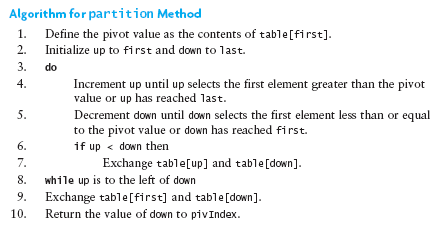 Code for partition when Pivot is the largest or smallest value
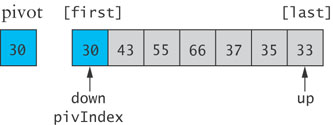 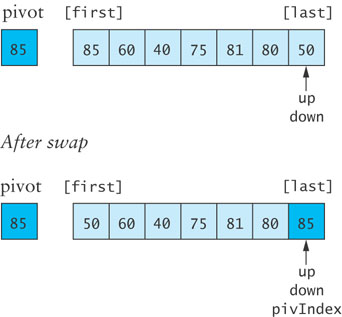 Code for partition (cont.)
Listing 8.9 (QuickSort1, page 457)
Revised Partition Algorithm
Quicksort is O(n2) when each split yields one empty subarray.
This is the case when the array is presorted
A better solution is to pick the pivot value in a way that is less likely to lead to a bad split
Use three references: first, middle, last
Select the median of these items as the pivot
Trace of Revised Partitioning
44
12
75
64
23
77
43
33
55
Trace of Revised Partitioning (cont.)
last
middle
first
44
12
75
64
23
77
43
33
55
Trace of Revised Partitioning (cont.)
last
middle
first
44
12
75
64
23
77
43
33
55
Sort these values
Trace of Revised Partitioning (cont.)
last
middle
first
33
12
75
64
23
77
43
55
44
Sort these values
Trace of Revised Partitioning (cont.)
last
middle
first
33
12
75
64
23
77
43
55
44
Exchange middle with first
Trace of Revised Partitioning (cont.)
last
middle
first
44
12
75
64
23
77
43
55
33
Exchange middle with first
Trace of Revised Partitioning (cont.)
44
12
75
64
23
77
43
55
33
Run the partition algorithm using the first element as the pivot
Algorithm for Revised partition Method
Algorithm for Revised partition Method

1.     Sort table[first], table[middle], and table[last]

2.     Move the median value to table[first] (the pivot value) by exchanging table[first] and table[middle].

3.     Initialize up to first and down to last

4.     do

5. 	Increment up until up selects the first element greater than the pivot value or up has reached last

6. 	Decrement down until down selects the first element less than or equal to the pivot value or down has 	reached first

7. 	if up < down then

8.     	          Exchange table[up] and table[down]

9.     while up is to the left of down

10.   Exchange table[first] and table[down]

11.   Return the value of down to pivIndex
Code for Revised partition Method
Listing 8.10 (QuickSort2, page 459)
Comparison of Sort Algorithms
Summary
Sort Review
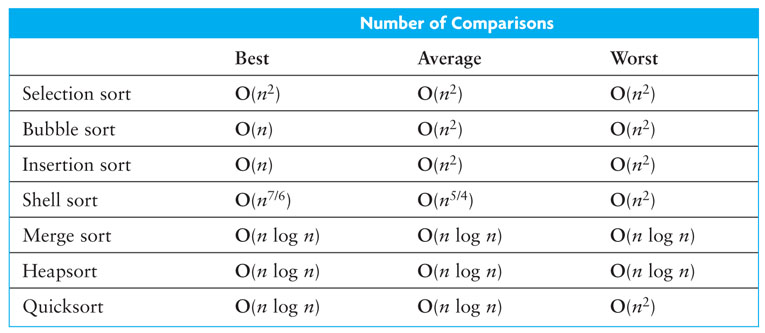 https://www.youtube.com/watch?v=kPRA0W1kECg
https://www.toptal.com/developers/sorting-algorithms
Job Interview Questions
289
In what situations bubble sort, selection sort, insertion sort, merge sort, quick sort and heap sort will have best time complexity. Provide example for each sort and explain?
Why might quick sort might be better than merge sort?
Merge the given 2 input sorted arrays of numbers into one. The merged array stays sorted.
What is the most efficient way to sort a million integers?
What about sorting a trillion integers?
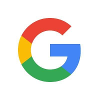 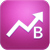 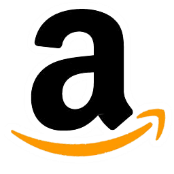 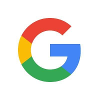 Job Interview QuestionsProblem Solving
290
You are given an array which contains either 1 or 0, and they are in sorted order 
Ex. a [] = { 1,1,1,1,0,0,0}
How will you count no of 1`s and 0's ?
Describe an efficient algorithm that finds the element of a set that would be at position k if the elements were sorted.
Given an array of n numbers in which all the members are less than or equal to k (k<n). Device an algorithm of order O(k) to find the first repeating element.
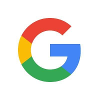 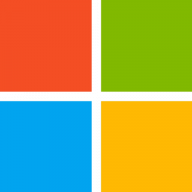 Job Interview Questions – cont’d
291
Given two Lists of integers, one sorted in ascending order and the other sorted in descending order, write an algorithm (in Java), which returns a combined List that is sorted.

Given two sorted integer arrays, write an algorithm to get back the intersection. 
What if one array is really larger than the other array?
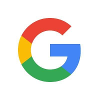